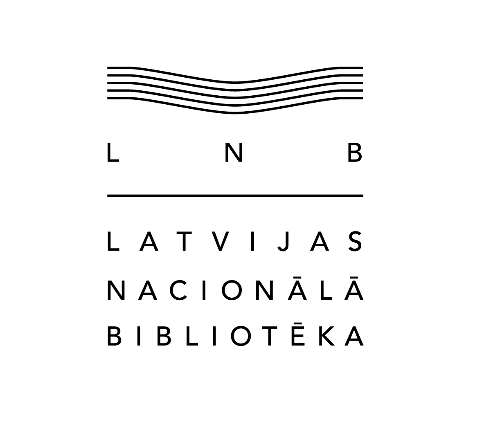 Ieteikumi publisko bibliotēku darba teksta atskaitei
LNB Bibliotēku attīstības centrs
© LNB
1. Reģiona, novada un bibliotēku darbības vispārīgs raksturojums:
Īss situācijas raksturojums
	(bibliotēkas mērķis, misija; bibliotēkas funkcijas; darba aktualitātes un prioritātes; bibliotēkas darbības teritoriālais, institucionālais un nozares konteksts)

Izmaiņas bibliotēku darbībā pārskata periodā
	(izmaiņas juridiskajā statusā, institūcijas struktūrā u.c. būtiskas izmaiņas)

Informācija par padotībā esošajām iestādēm (bibliotēku filiālēm, ja tādas ir), reģiona bibliotēkām, vispārizglītojošo skolu bibliotēkām

Bibliotēku akreditācija
13.01.2016
2
2. Krājuma komplektēšanas unorganizācijas politika
Krājuma komplektēšanas politikas dokuments

Krājuma komplektēšanas un organizācijas politikas prioritātes šajā gadā

Pašvaldības finansiālais nodrošinājums, krājuma papildināšanas iespējas: projektu līdzpiesaiste, dāvinājumi, ziedojumi

Preses pasūtīšanas iespējas

Krājuma raksturojums, krājuma kustības raksturojums

Rādītāju analīze: izsniegums, krājuma apgrozība

Rekataloģizācija

Krājuma attīstības politikas novērtējums, analīze
13.01.2016
3
3. Pakalpojumu piedāvājums un pieejamība:
Pakalpojumu attīstība

Galveno rādītāju analīze: lasītāju skaits, apmeklējums, izsniegums

Uzziņu un informācijas darbs

Sociāli mazaizsargāto un riska grupu bibliotekārā apkalpošana

Bibliotēkas pieejamība un lietošanas aprīkojums personām ar īpašām vajadzībām

Iekšzemes un starptautiskā SBA pakalpojumu piedāvājums

Pasākumi bibliotēkas pakalpojumu un informācijas resursu pieejamības uzlabošanai (darba laika atbilstība lasītāju interesēm u.c.)
13.01.2016
4
4. Darbs ar bērniem un jauniešiem
Darba raksturojums Jūsu bibliotēku sistēmā, metodiskā un konsultatīvā darba organizācija attiecībā uz šo darba virzienu

Bibliotēku krājuma veidošana un papildināšana, jaunieguvumu proporcionalitāte, salīdzinot iegādāto pieaugušo/jauniešu literatūras krājumu un lasītāju sastāvu

Uzziņu darbs, informācijas pakalpojumi, informācijas prasmju un iemaņu attīstīšana

Pasākumi dažādām vecuma grupām: pirmsskolas vecuma bērniem un vecākiem, jaunākā un vidējā skolas vecuma bērniem, pusaudžiem

Bibliotēkas sadarbības tīkls, partneri attiecībā uz šīm mērķgrupām. Sadarbības vērtējums

Veiksmīgākā lasīšanas veicināšanas aktivitāte

Bibliotēku darbinieku tālākizglītības vērtējums specializācijā. Vajadzības

Problēmas bibliotēku darbā ar bērniem un jauniešiem, to iespējamie risināšanas ceļi
13.01.2016
5
5. Informācijas un komunikācijas tehnoloģiju nodrošinājums:
Bibliotēkas informācija tīmeklī: bibliotēkas mājaslapa, emuāri, sociālie tīkli un citas tīmekļa vietnes

Darbs ar elektronisko katalogu

Elektronisko datubāzu (tiešsaistē, CD) piedāvājums, pašu veidotās elektroniskās datubāzes

Informāciju un komunikāciju tehnoloģiju infrastruktūras vērtējums
13.01.2016
6
6. Novadpētniecības darbs
13.01.2016
7
7. Projektizstrāde
13.01.2016
8
8. Metodiskā un konsultatīvā darba un sadarbības raksturojums:
Metodiskie pasākumi, konsultācijas

Sadarbība ar citām reģiona, novadu bibliotēkām, izglītības iestādēm

LR Kultūras ministrija, Latvijas Bibliotēku padome, Latvijas Nacionālā bibliotēka, SIA Tieto Latvia, Kultūras informācijas sistēmu centrs u. c. iestādēm
13.01.2016
9
9. Bibliotēku materiālā un tehniskā stāvokļa vērtējums:
(vēlams ilustratīvais materiāls)


Veiktie un plānotie telpu un ēku rekonstrukcijas projekti un remontdarbi

Telpu paplašināšana vai bibliotēku pārvietošana uz citām telpām

Jaunu ēku būvniecība

Iekārtas, aprīkojums, apstākļi
13.01.2016
10
10. Bibliotēkas personāls:

Personāla mainība

Darbinieku izglītība, profesionālā pilnveide, izglītojoši pasākumi

Profesionālai pilnveidei veltīto darbstundu skaits

Līdzekļi jeb finansējums personāla attīstībai
13.01.2016
11
11. Finansiālais nodrošinājums:
Atbilstība bibliotēkas uzdevumiem

Finansējums – atbilstību veicinošs, nodrošina bibliotēkas funkciju veikšanu vai neapmierinošs

Finansu līdzekļi krājuma komplektēšanai, infrastruktūras uzturēšanai, attīstībai, labiekārtošanai

Papildus piesaistītie līdzekļi, piedaloties dažādos projektu konkursos
13.01.2016
12
12. Kopdarbība ar pašvaldības un citām institūcijām. Publicitāte:
Bibliotēkas tēla veidošana, publicitāte, sabiedrības informēšana par bibliotēkas funkcijām, pakalpojumiem

Darbs ar pašvaldību un kopdarbība ar pašvaldības institūcijām

Bibliotēku sadarbības tīkla raksturojums, partneri. Pārrobežu sadarbība

Informācijas resursus popularizējoši pasākumi (izstādes, tikšanās, tematiskie pasākumi u.tml.)

Sabiedrības, bibliotēkas lasītāju viedokļa izzināšana par bibliotēkas darba kvalitāti, to rezultāti (pētījumi, aptaujas, anketas u.tml.)
13.01.2016
13
13. Veiksmes stāsti
13.01.2016
14